Жизнь и творчествоА.П.ЧЕХОВА
Подготовила уч. нач. классов
МКОУ «Гимназия№3»
Г. Хасавюрт
ГАМЗАТХАНОВА П.М.
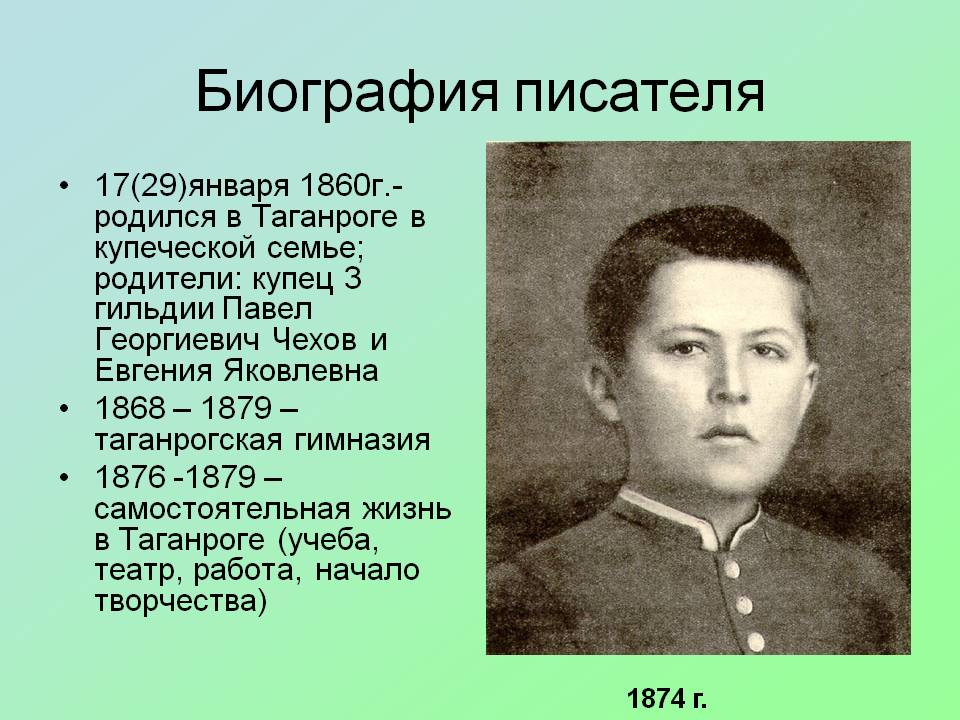 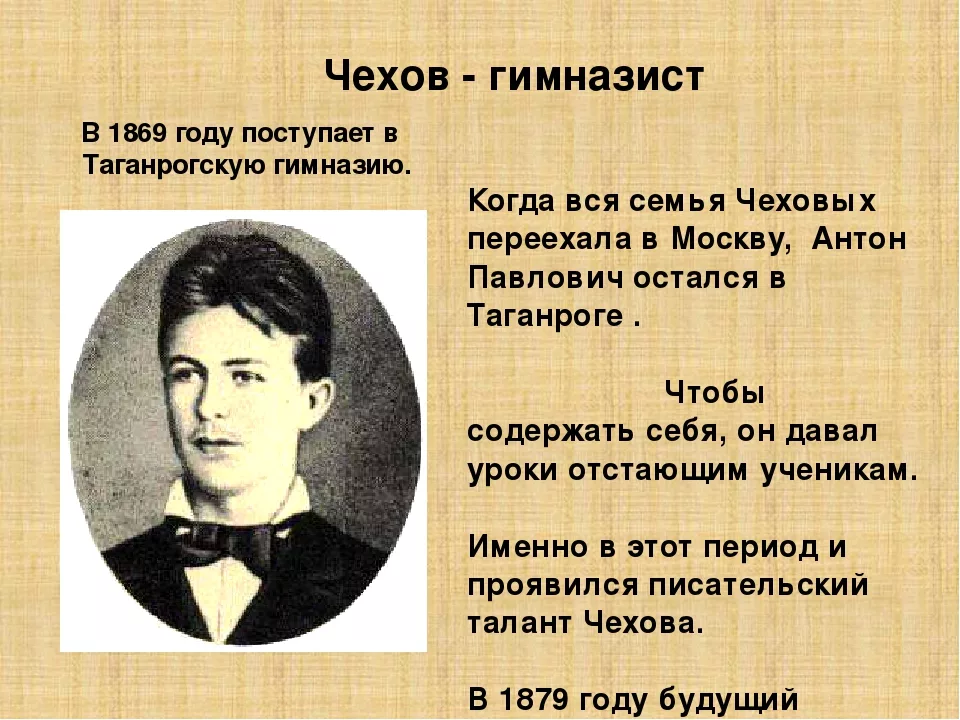 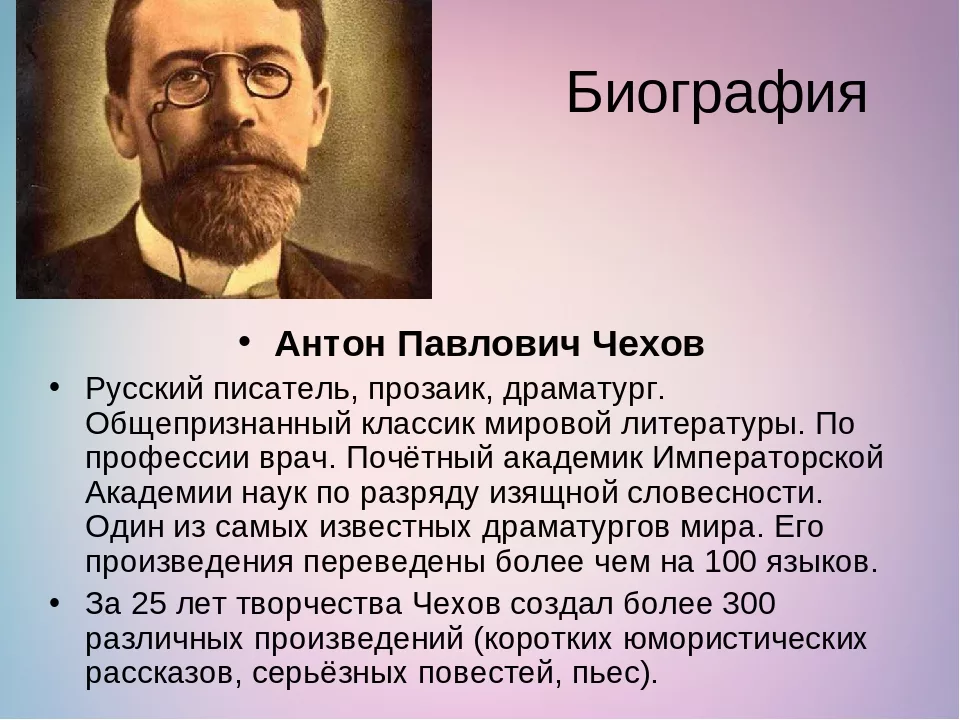 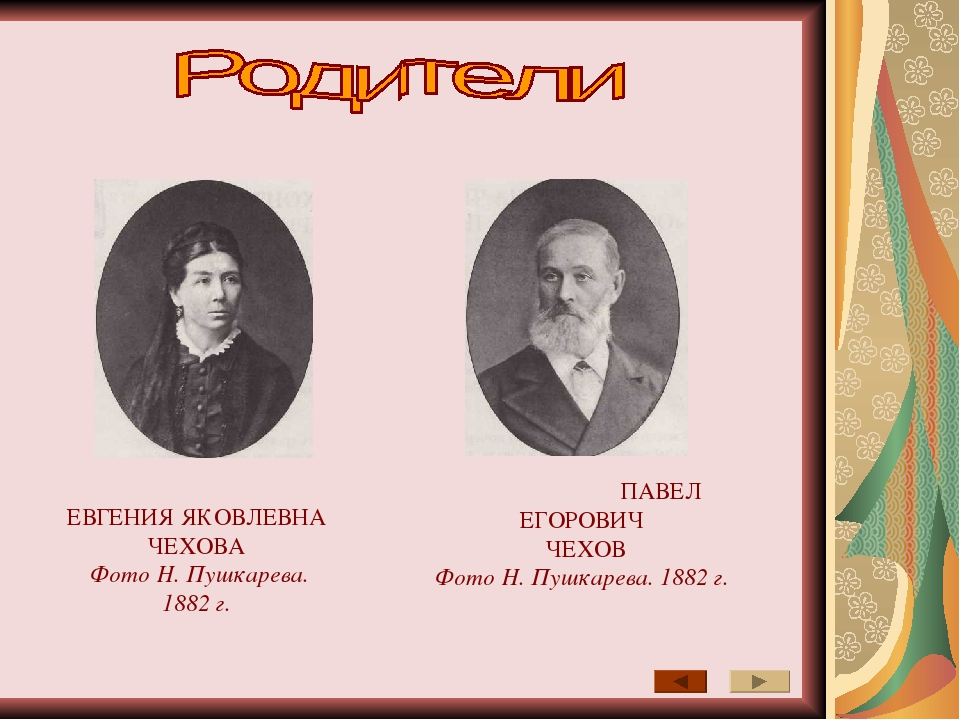 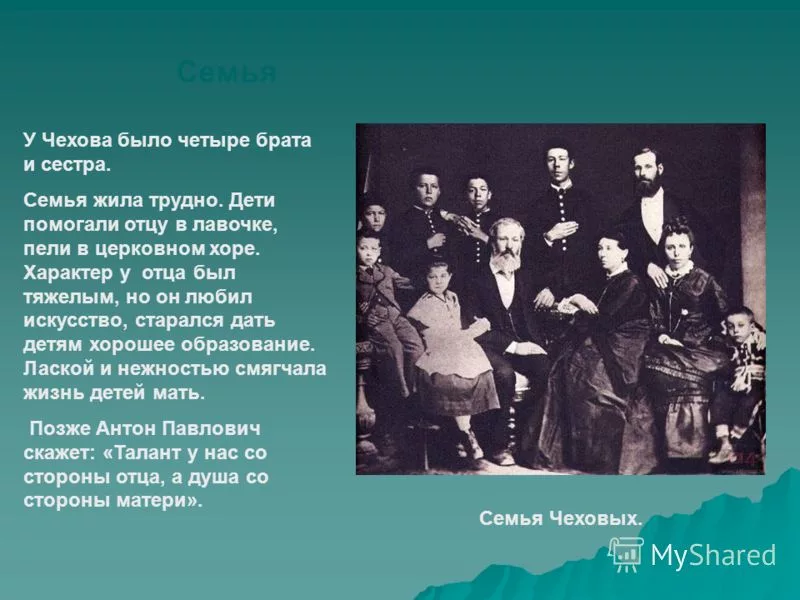 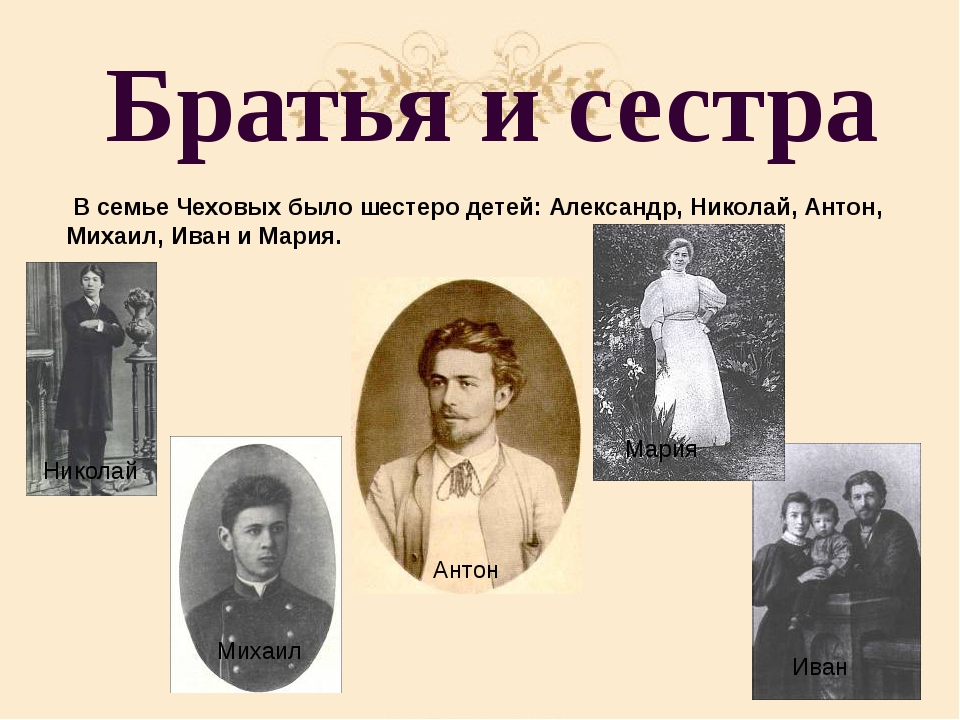 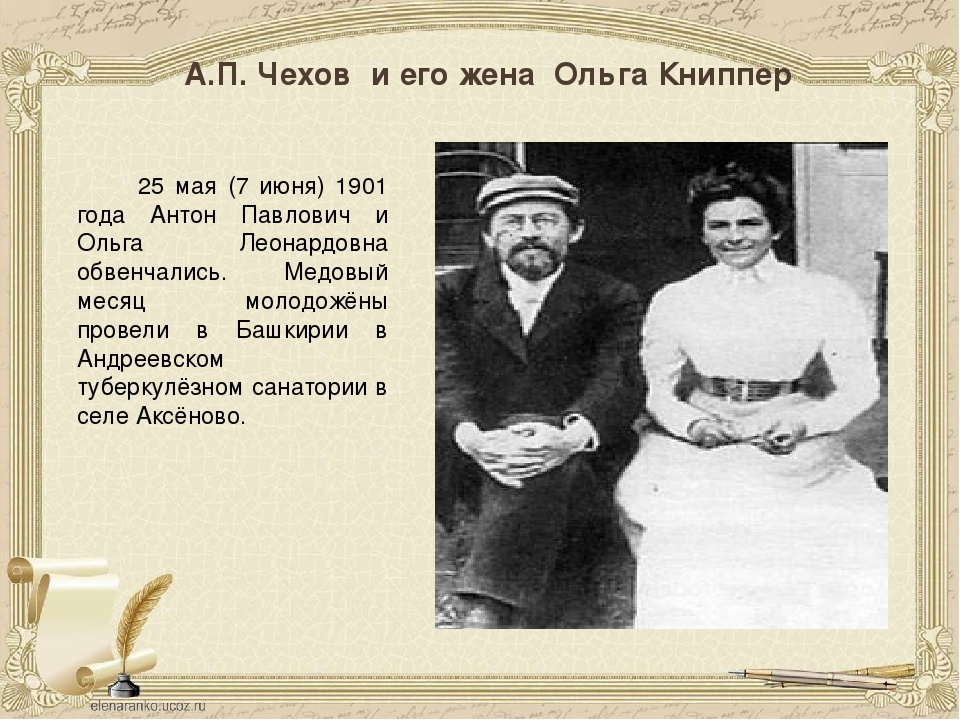 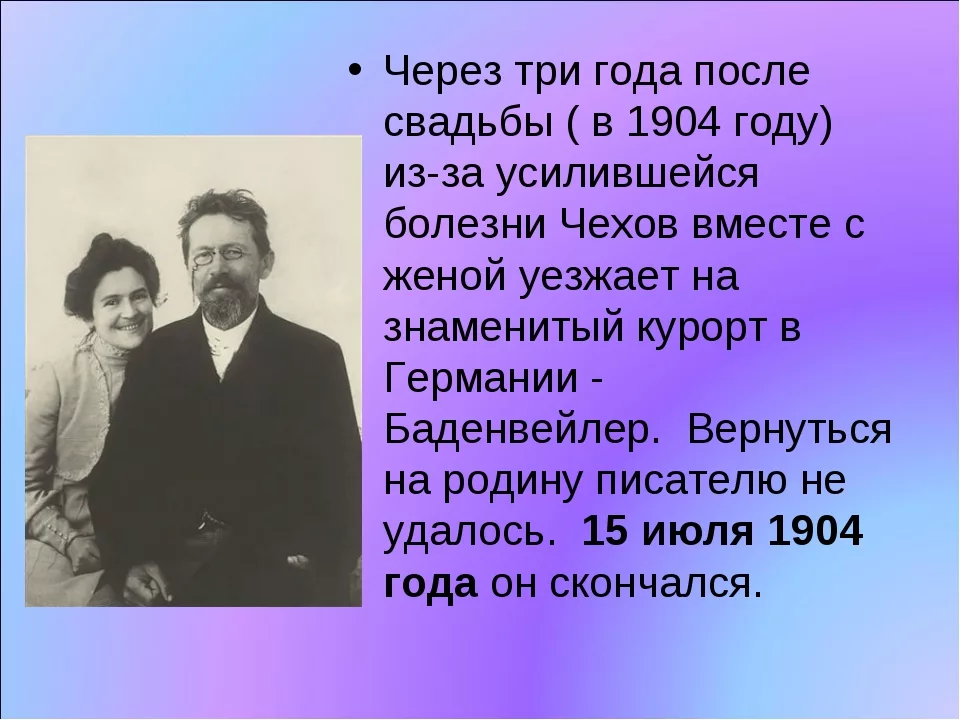 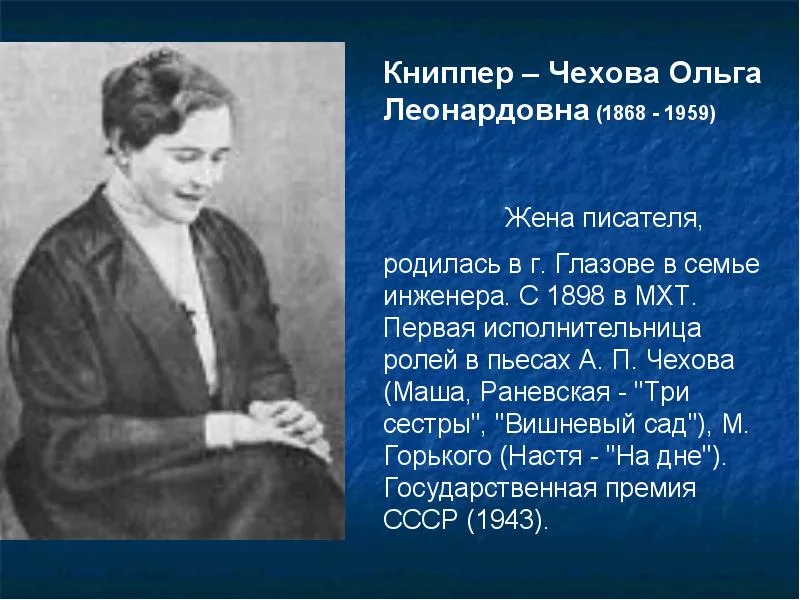 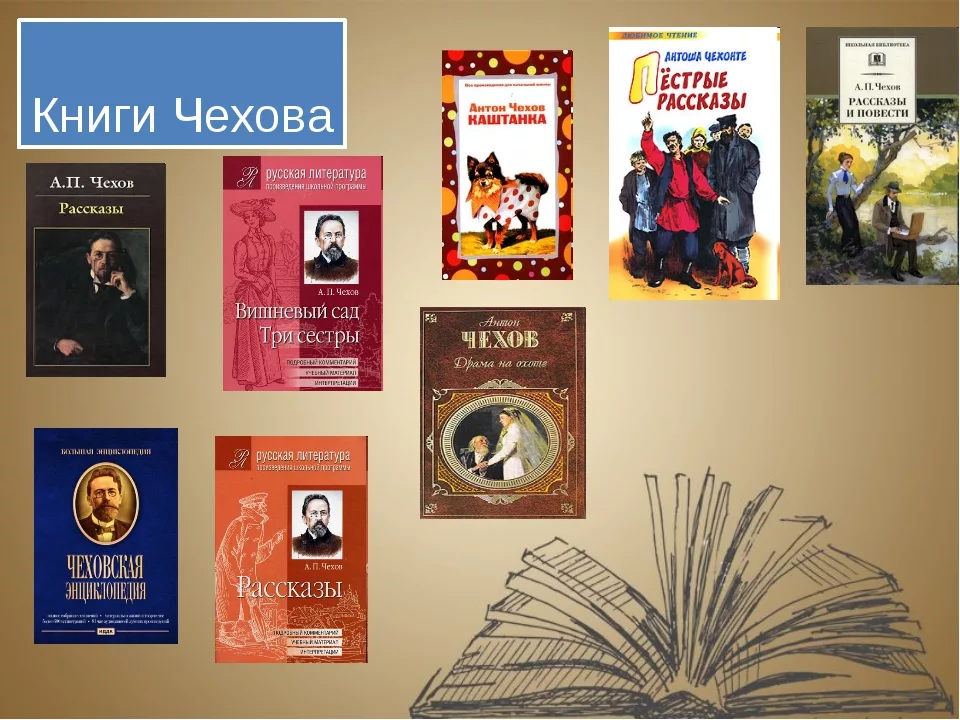 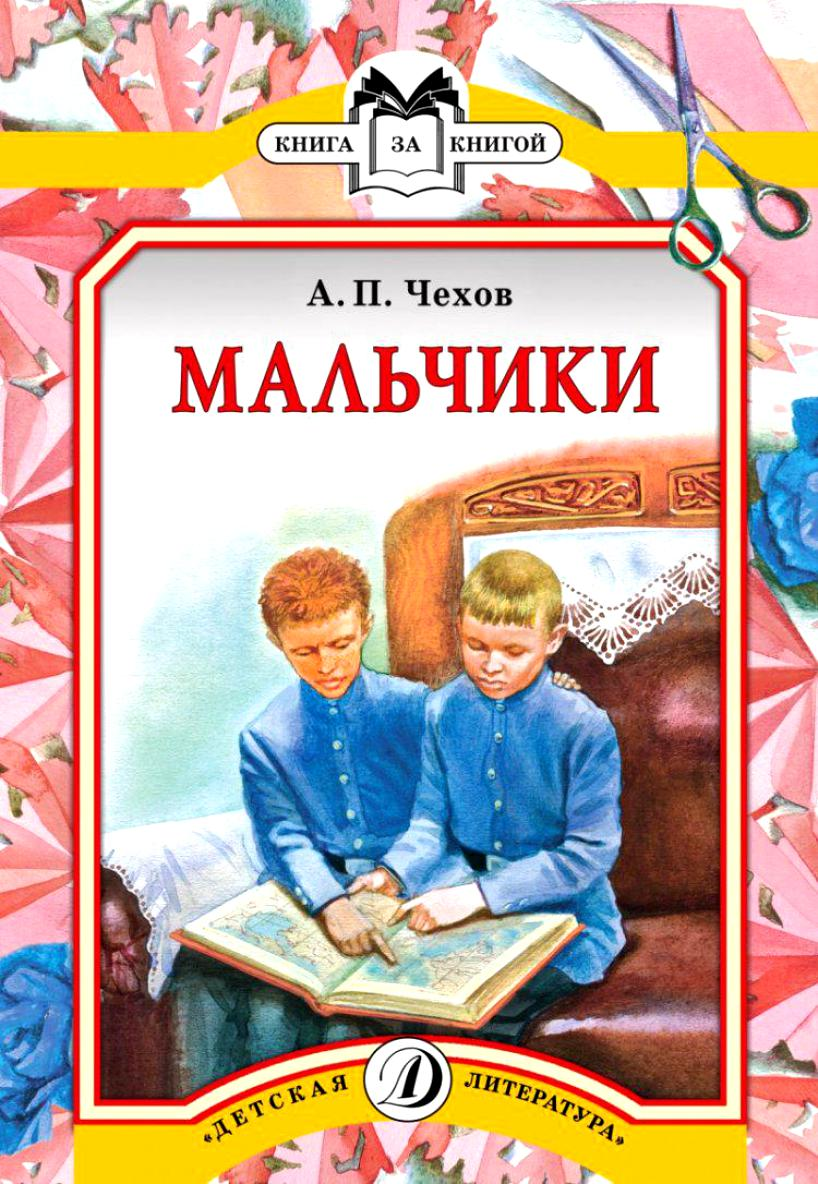 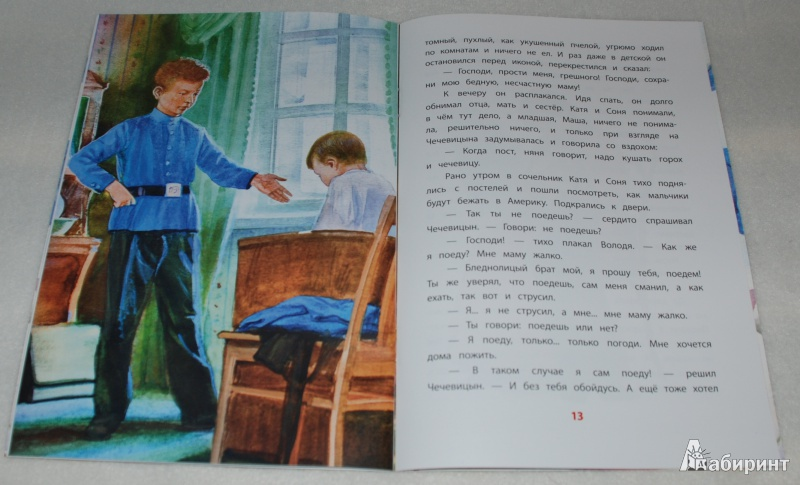 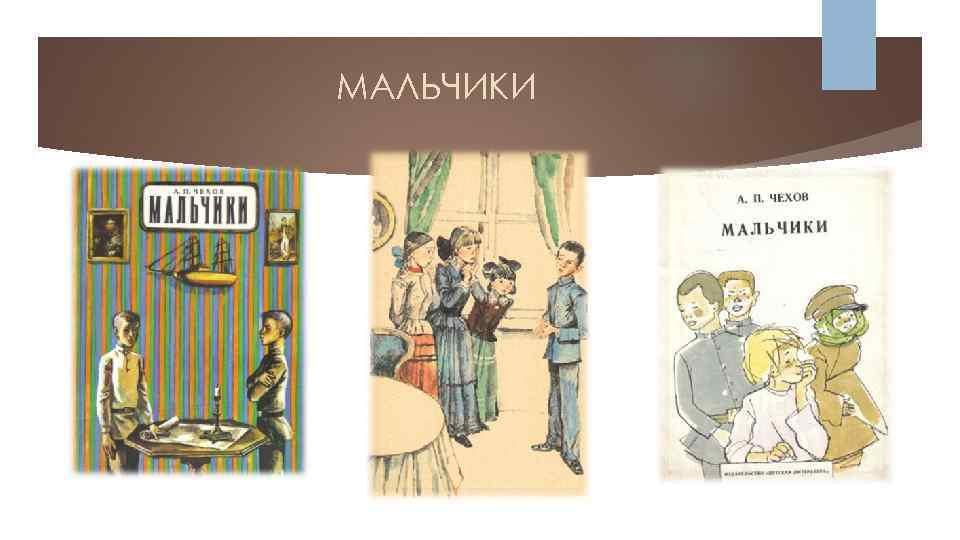